EQUATIONS OF ACIDS AND BASES
By
Dr. Aditya Kumar Purohit
Department of Chemistry
SOAS, CUTM, Balangir campus
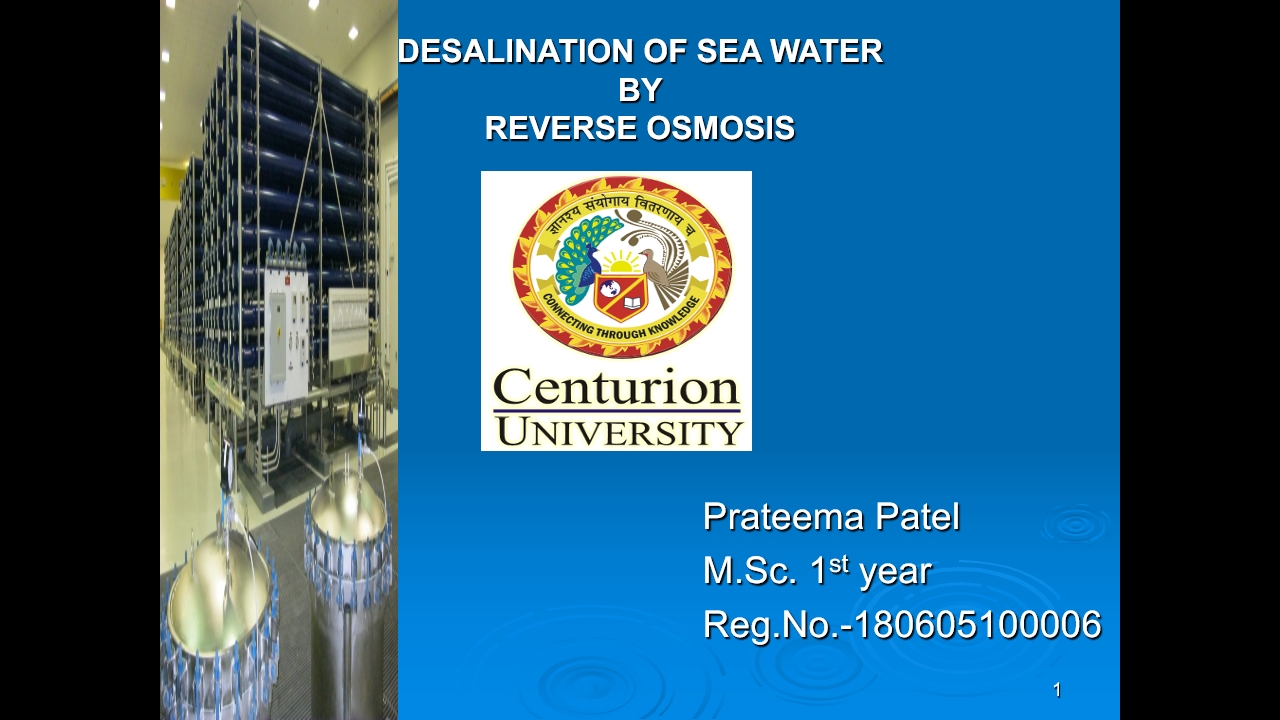 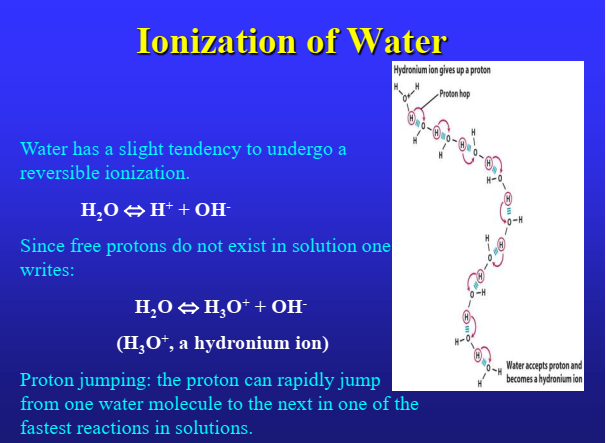 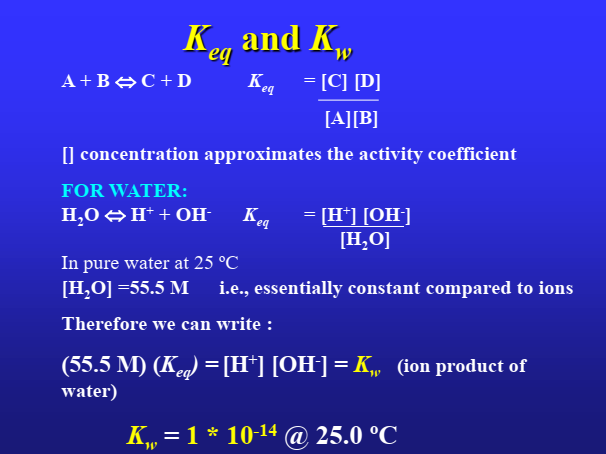 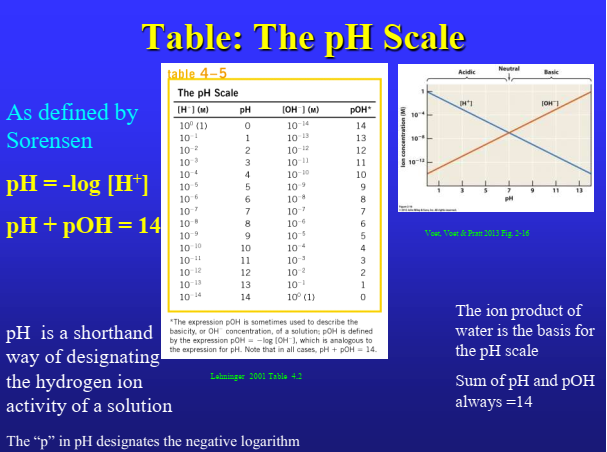 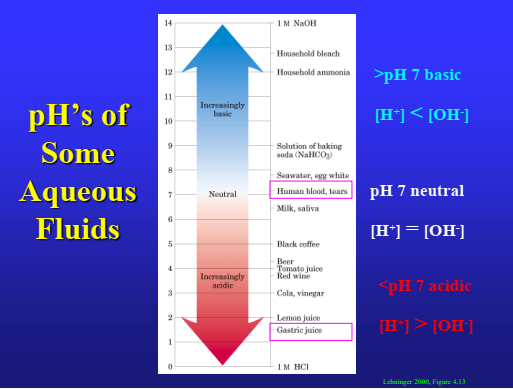 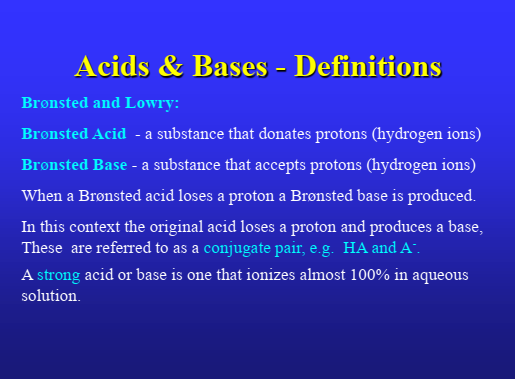 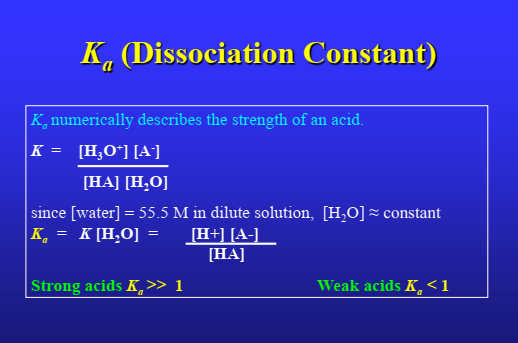 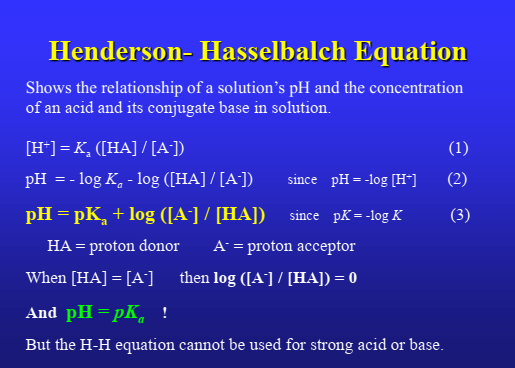 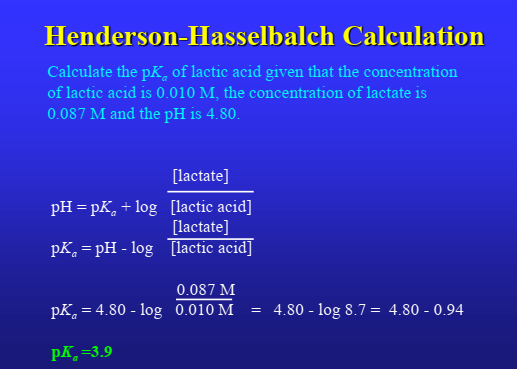 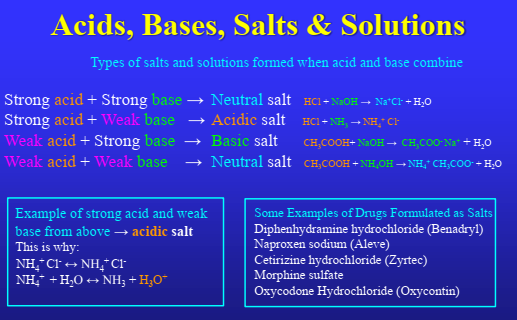 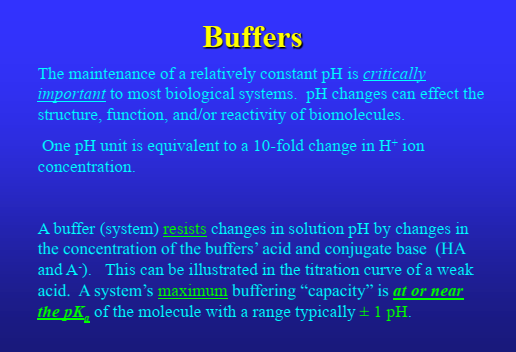 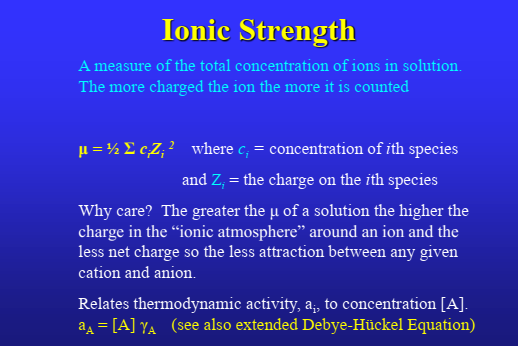 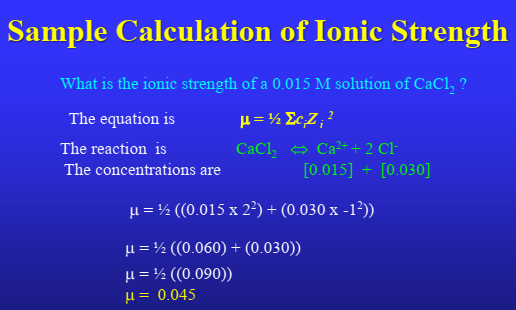 Thank you